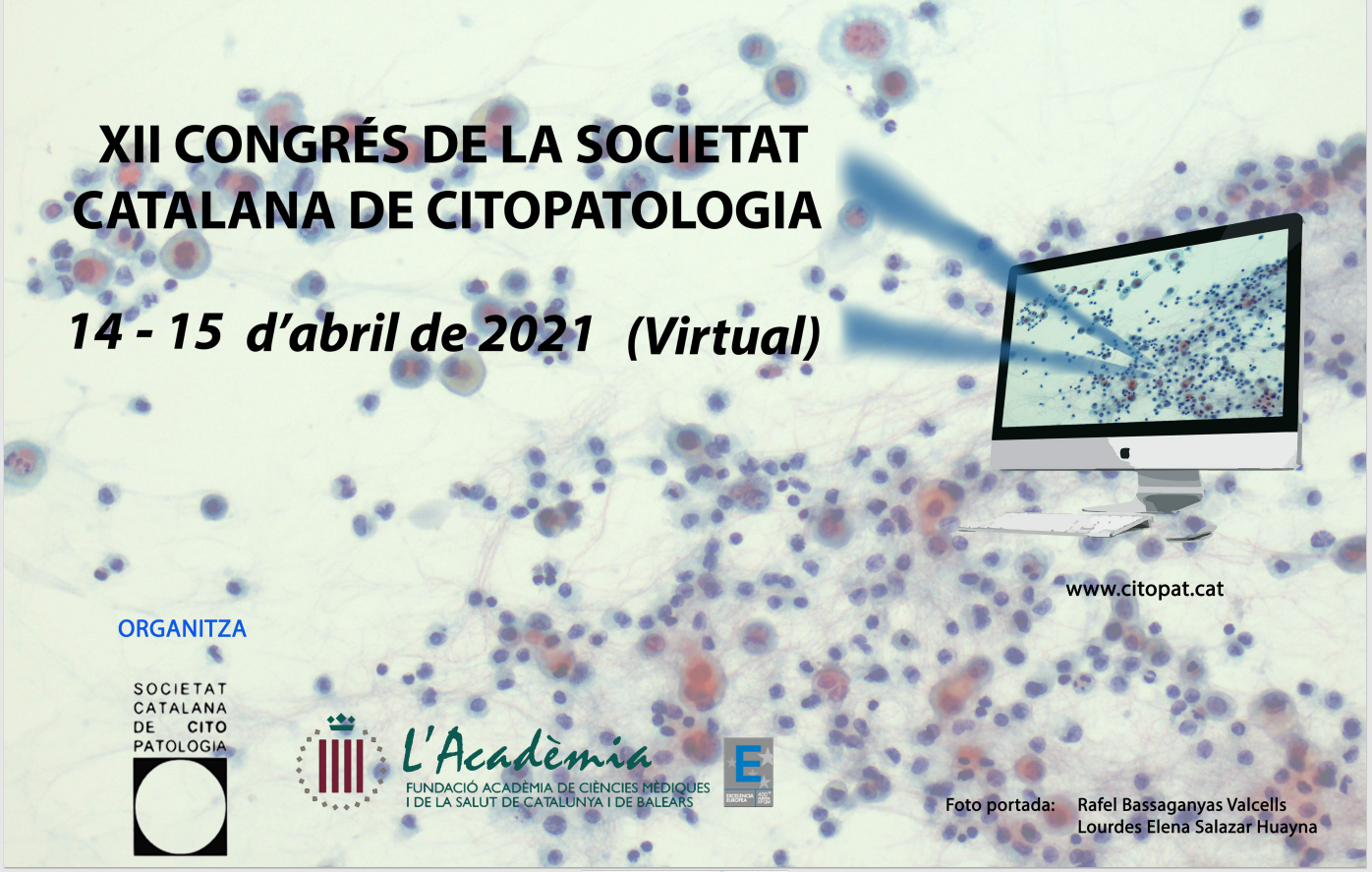 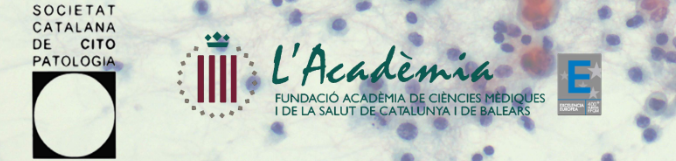 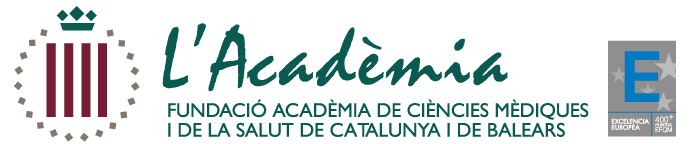 Nom del ponent
Títol treball
XII CONGRÉS DE LA SOCIETAT CATALANA DE CITOPATOLOGIA 
(Virtual)
14 i 15 d’abril de 2021